Pengujian Substantif Investasi
Pertemuan ke-10
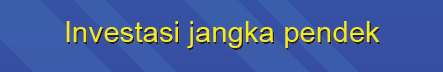 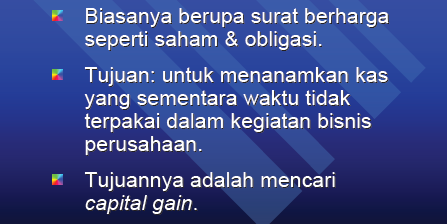 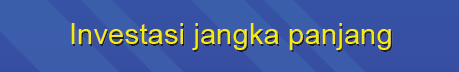 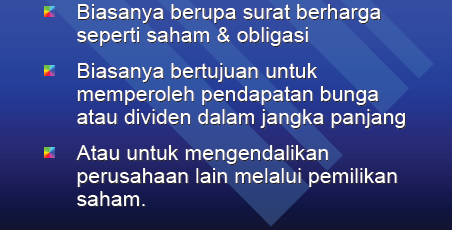 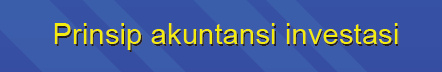 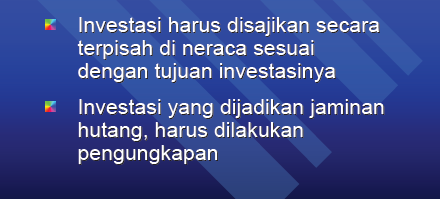 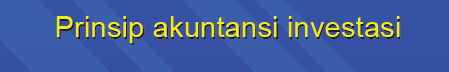 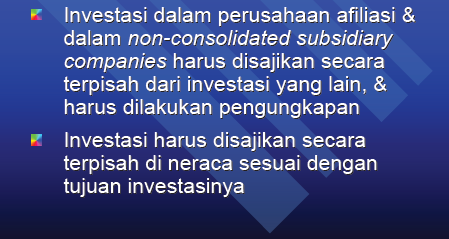 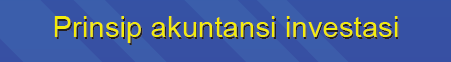 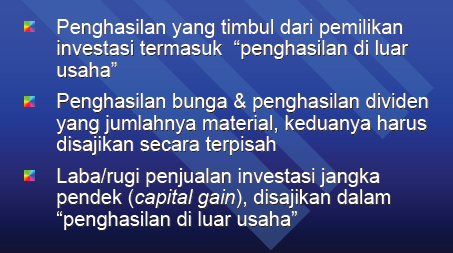 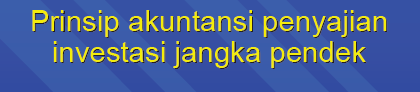 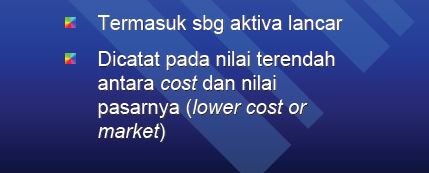 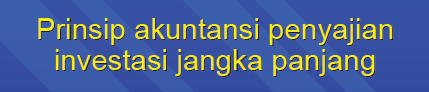 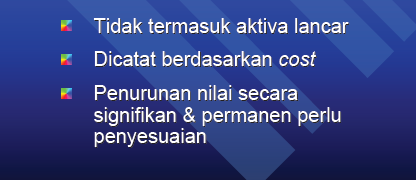 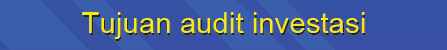 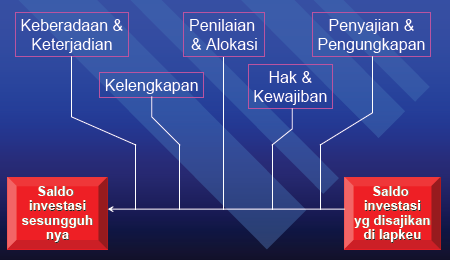 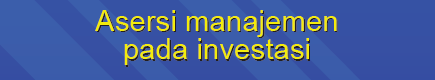 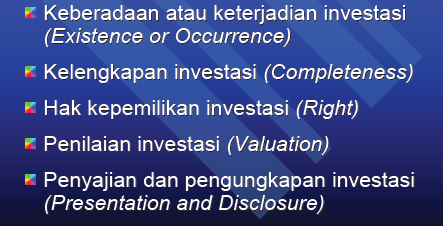 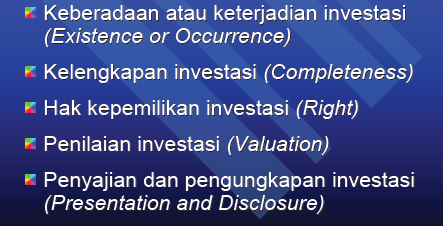 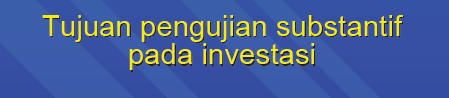 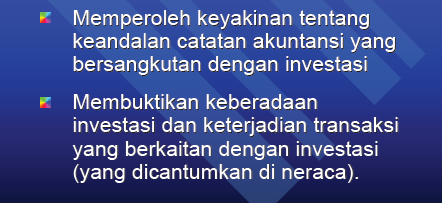 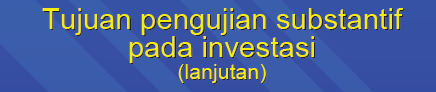 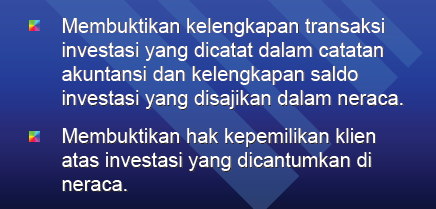 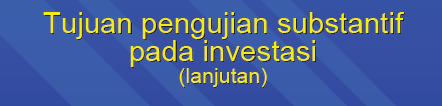 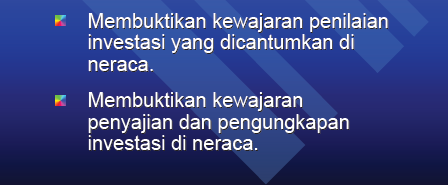 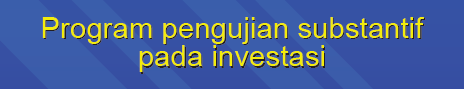 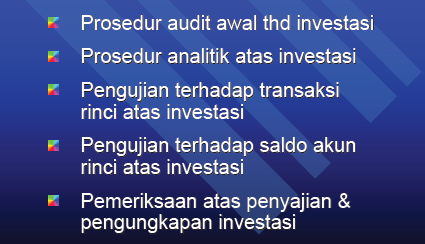 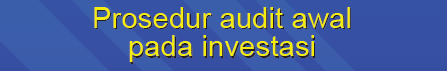 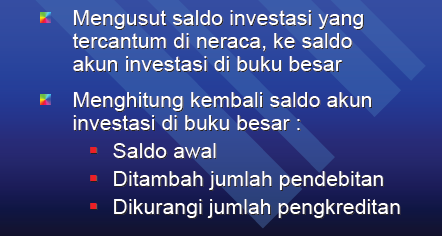 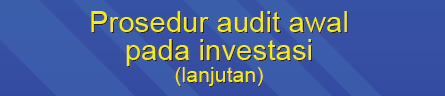 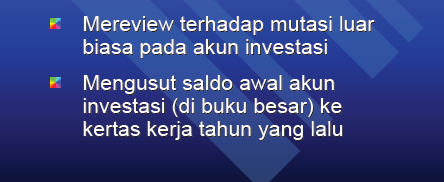 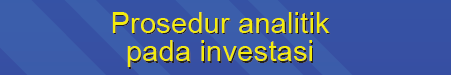 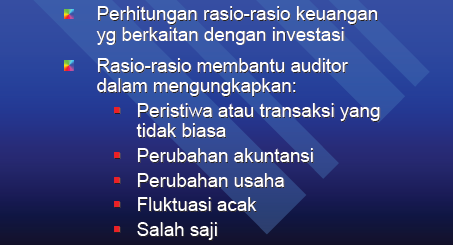 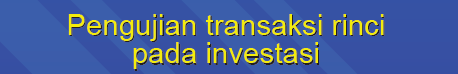 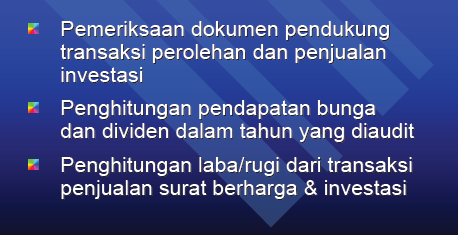 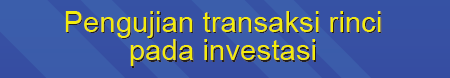 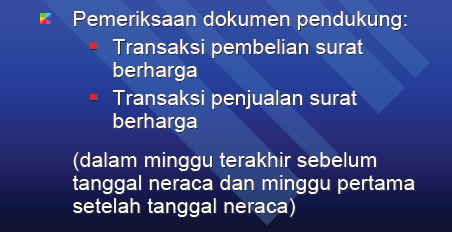 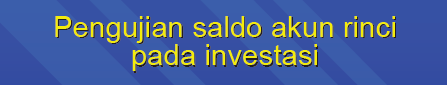 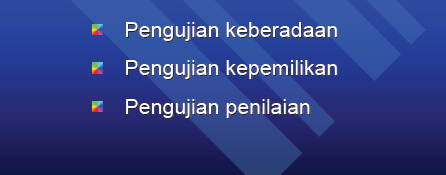 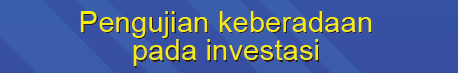 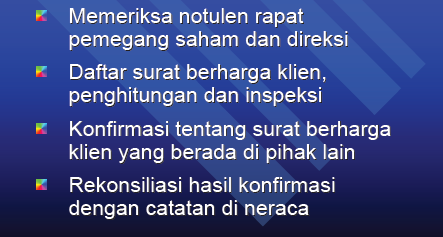 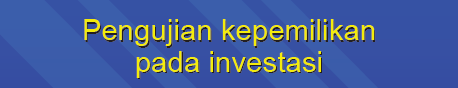 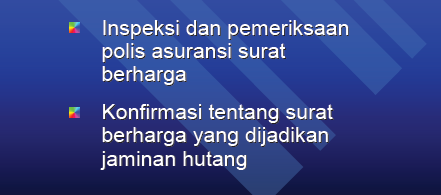 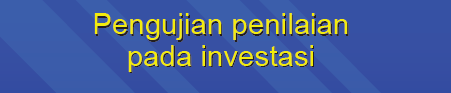 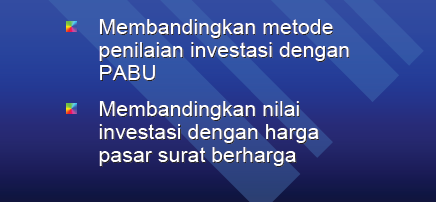 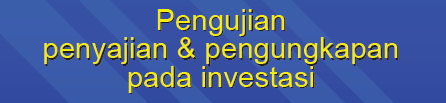 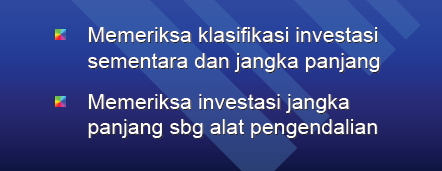